Introduction to Programming
So, What is Programming?
Programming is the activity of creating a set of detailed instructions (program) that when carried out on a consistent set of inputs will result in a consistent set of results.
Programming has been around for several hundred years.
Early examples include:
Music boxes
Automata
Jacquard loom
Programming Lifecycle
Requirements – Documenting the specifications of the problem
Design – Creating the algorithm to solve the problem 
Coding – Translating the algorithm into instructions the computer can understand (the program)
Testing – Exercising the program to ensure the expected results are achieved
Debugging – If the expected results are not achieved; correcting the algorithm or program to address the “bugs”
Retesting – Repeating all the testing to ensure the changes solved the problem(s) and didn’t create new problems
Publishing – Making the program available to the users
Avoiding and Resolving Bugs
Avoiding Bugs:
Clear specifications
Using known tested components
Incremental coding – start with one path/function and add on
Test on sample data

Identifying and Resolving Bugs:
Testing while incrementally coding
Keeping a copy of the last “good” version of the program to fall back to
Including intermediate displays of data
Getting a second set of eyes to review the code
Algorithms
Detailed instructions for resolving a problem
Various languages and techniques are used to create and document algorithms
One approach is simple English statements that includes conditionals
Go To Lab or Not To Lab Algorithm?
Is it Monday, Wednesday or Friday and time for CSCI 1150 ?
If “yes” proceed, else skip to END

Do I remember if there is lab today?
If yes, skip to GO TO LAB, else proceed

Go to KOM 307

Is the room empty?
If yes, proceed, else, enter KOM 307 and sit down

GO TO LAB
Sit down, login and starting working on the next lab

END
Bummer no CSCI 1150 today
Your Assignment
Form into teams
Appoint/volunteer someone who will transcribe your algorithm as described previously
Solve the following problem
You have 20 minutes
Making a Peanut Butter Sandwich
Describe the algorithm to describe how you make a peanut butter sandwich

The sandwich is to include two pieces of bread with peanut butter between the pieces of bread

You have been given:
1 loaf of bread
1 jar of peanut butter
1 plate
1 knife
1 spoon
1 fork

Don’t make any assumptions

Remember, your job is to make a peanut butter sandwich
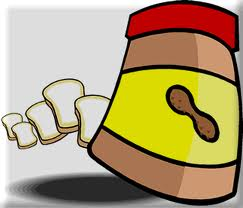 [Speaker Notes: Ask if you have questions]